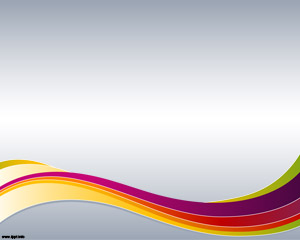 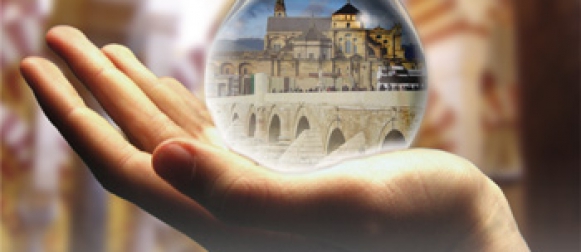 TRASMISIÓN DE ENFERMEDADES EMERGENTES A TRAVÉS DE LA TRASFUSIÓN SANGUÍNEA
María José García Díaz, Marta Bernal Barquero, María Camino Álvarez Martínez, Carmen Rosario Illán Noguera, Francisca Guillén Pérez, Manuel Martínez Rabadán,  Silvia  García Díaz, Luisa María Pina Díaz
18° CONGRESO DE ENFERMERÍA HEMATOLÓGICA
INTRODUCCIÓN
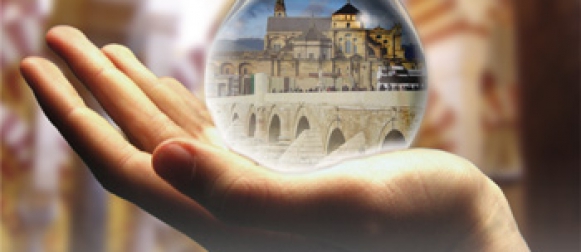 Existe un amplio número de enfermedades infecciosas emergentes y re-emergentes que son trasmitidas a través de las trasfusiones sanguíneas.

La razón por la que se produce este hecho es la inexistencia de pruebas serológicas de pesquisaje que prevean este suceso.
INTRODUCCIÓN II
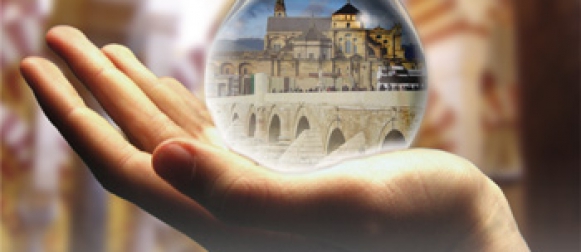 Las consecuencias de esta situación recae directamente sobre los pacientes, los cuales tienen un mayor riesgo de recibir productos contaminados durante las transfusiones. 

De esta forma, el personal sanitario es el encargado de asegurar la protección  sanguínea mediante las medidas de seguridad y control.
OBJETIVOS
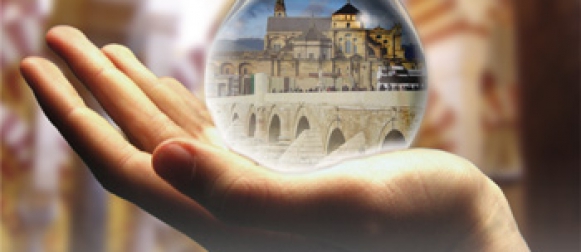 MATERIAL Y MÉTODO
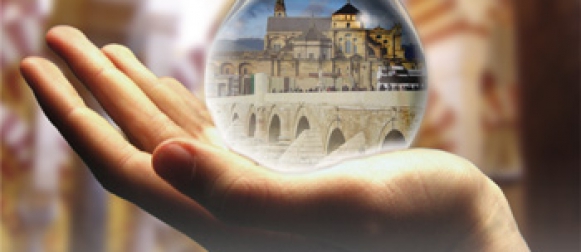 Búsqueda Bibliográfica en:

Bases de datos de habla hispánica como: Scielo, Cuiden y Dialnet.

Bases de datos de habla inglesa como: ISI Web of Knowledge y Medline.
MATERIAL Y MÉTODO II
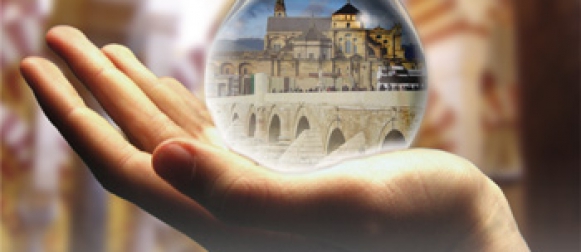 Nuestra investigación se centró en el análisis de documentos publicados durante el periodo de tiempo comprendido entre 2007 a 2013.

Los descriptores utilizados son una asociación de palabras entre: enfermedades emergentes, trasfusión sanguínea y medidas de seguridad.
RESULTADOS
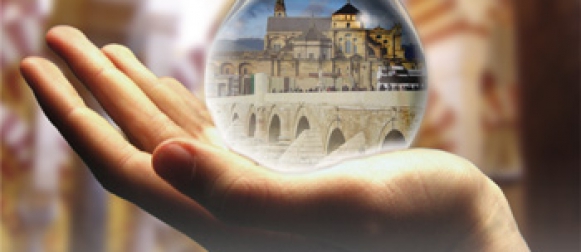 Los principales agentes biológicos que producen las infecciones transfusionales son:
RESULTADOS II
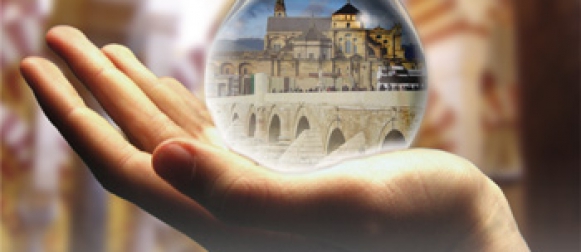 Las medidas de seguridad que son tomadas por el equipo de salud son las siguientes: 
Donantes voluntarios habituales.
Exigencias en el control de acceso a la donación.
Educación sanitaria.
Registro actualizado de donantes rechazados.
Recomendaciones epidemiológicas en caso de epidemia.
CONCLUSIÓN PRINCIPAL
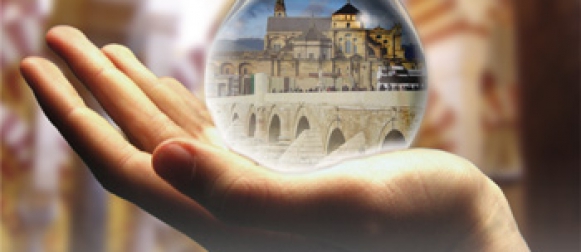 El equipo de salud y, en concreto, los enfermeros deben desarrollar el uso de controles, las medidas de prevención y los seguimientos de los receptores que hayan obtenido productos sanguíneos para favorece la salud de los donantes.
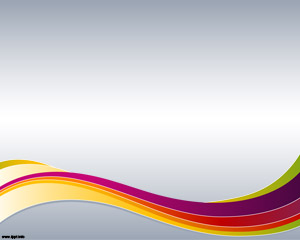 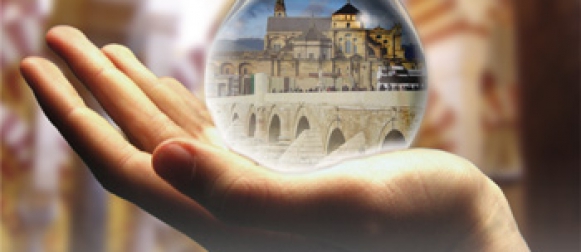 TRASMISIÓN DE ENFERMEDADES EMERGENTES A TRAVÉS DE LA TRASFUSIÓN SANGUÍNEA
María José García Díaz, Marta Bernal Barquero, María Camino Álvarez Martínez, Carmen Rosario Illán Noguera, Francisca Guillén Pérez, Manuel Martínez Rabadán,  Silvia  García Díaz, Luisa María Pina Díaz
18° CONGRESO DE ENFERMERÍA HEMATOLÓGICA